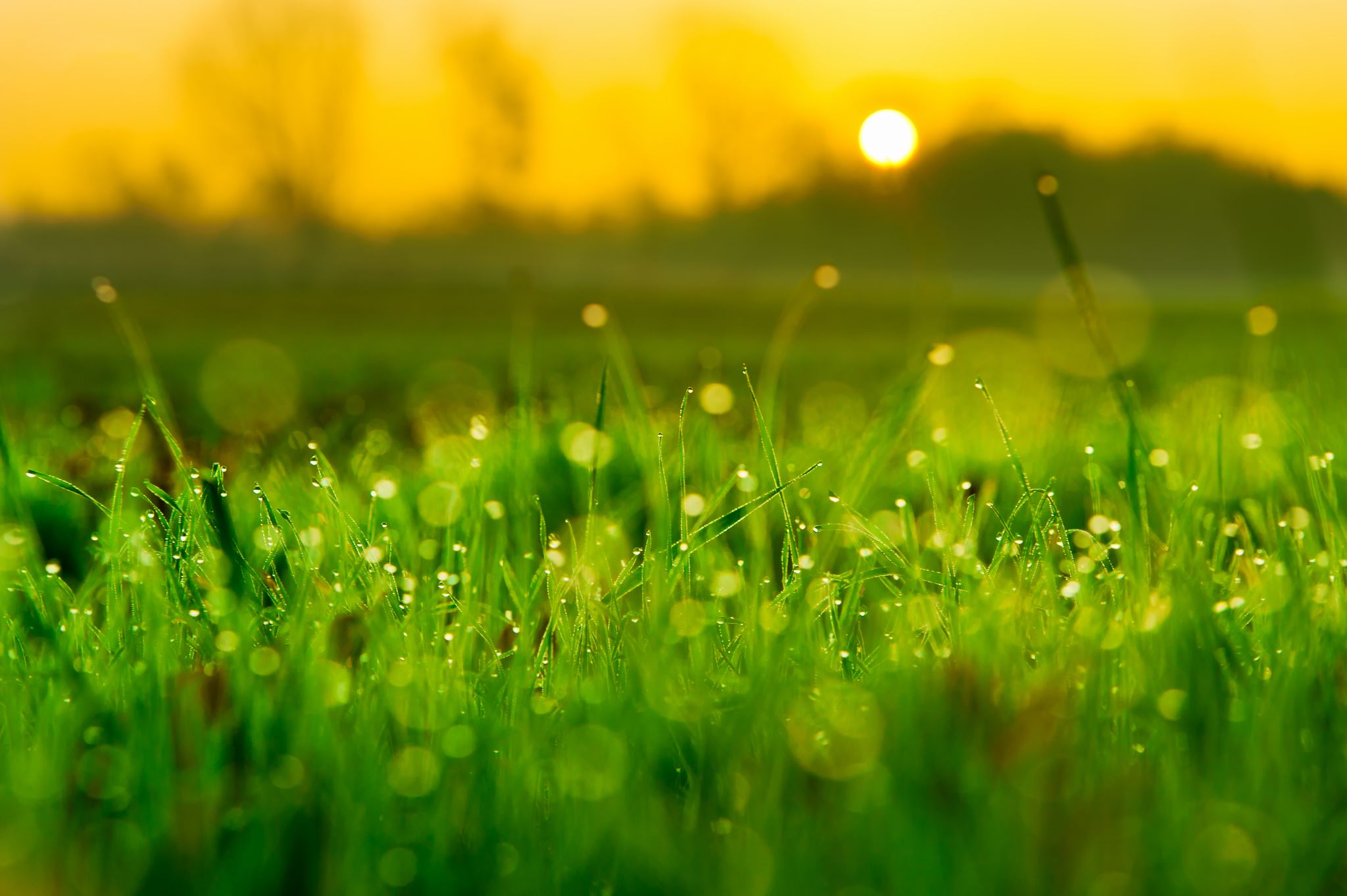 Nói và nghe:
THẢO LUẬN NHÓM NHỎ VỀ MỘT VẤN ĐỀ CẦN CÓ GIẢI PHÁP THỐNG NHẤT
GIÁO VIÊN: …
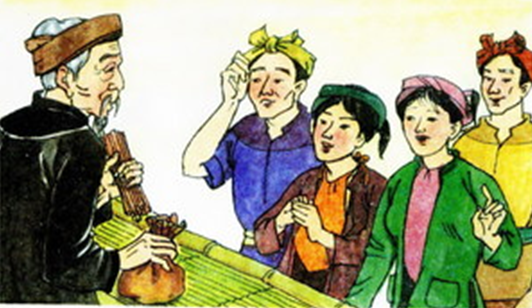 Qua câu chuyện Bó đũa/ Thầy bói xem voi, tác giả dân gian muốn gửi gắm thông điệp gì?
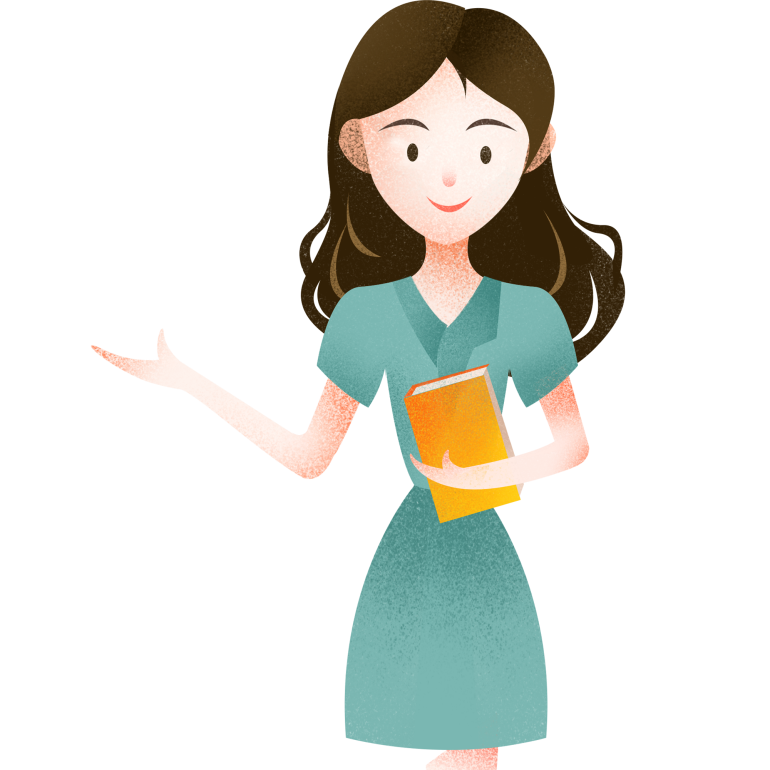 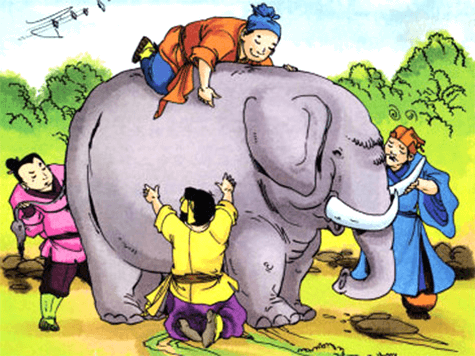 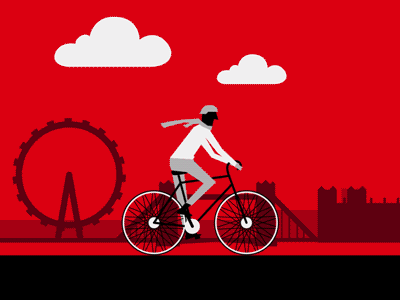 “Muốn đi nhanh thì đi một mình, muốn đi xa hãy đi cùng nhau””
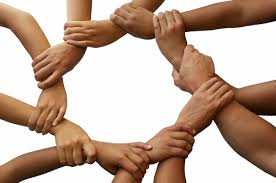 Hình ảnh này gợi ra điều gì ?
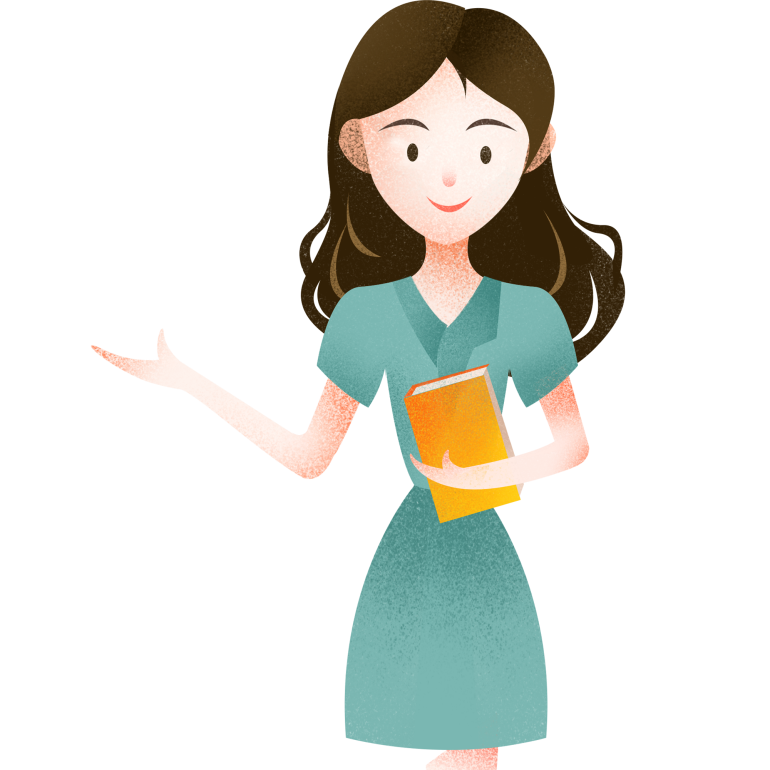 1. Tầm quan trọng của thảo luận nhóm
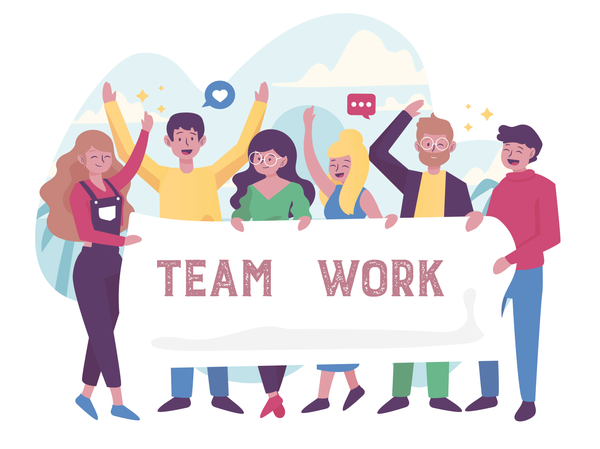 2. Thực hành nói nghe
Theo em, cần thực hiện những bước nào để hoạt động thảo luận nhóm có hiệu quả ?
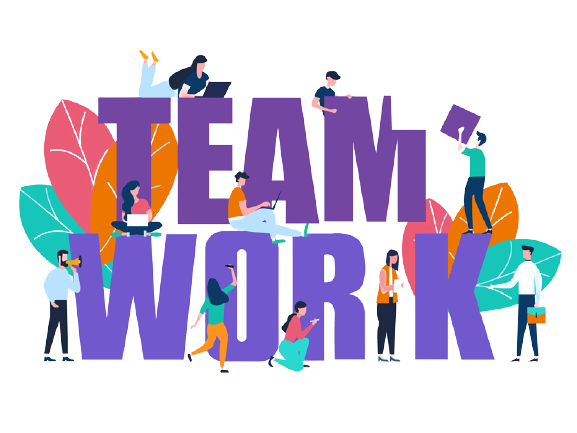 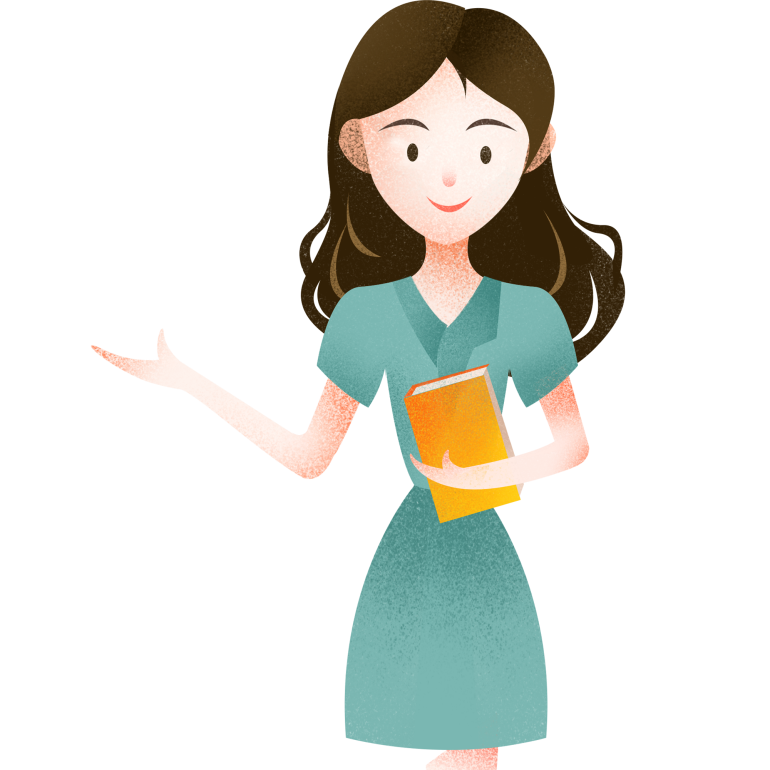 2.1 Các bước tiến hành
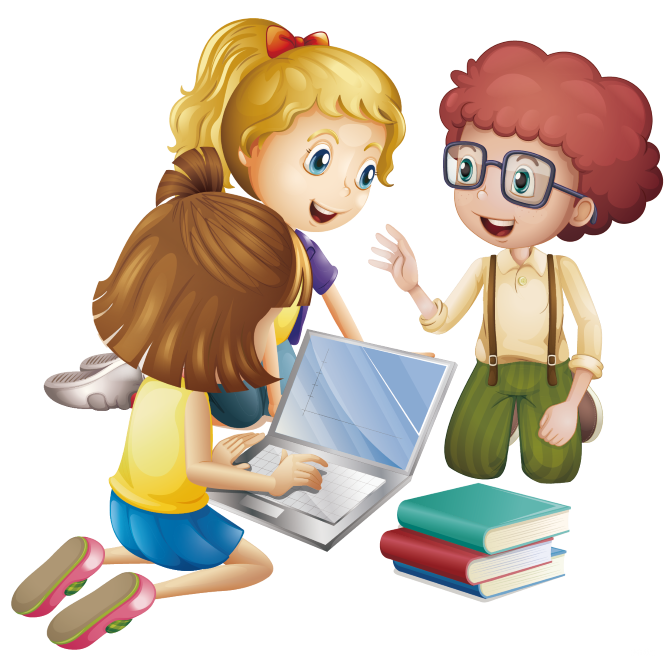 2.2 Thực hành
1
Cần làm gì để hình thành thói quen đọc sách?
2
Trình bày một số giải pháp để giúp nhau tiến bộ trong học tập
Nêu những phương pháp hiệu quả để hoàn thiện việc học bài, làm bài trước khi đến lớp.
THẢO LUẬN NHÓM
3
4
Học môn Ngữ văn thế nào cho hiệu quả
Bạn có thể làm gì góp phần xây dựng nếp sống văn minh, lịch sự trong trường học.
5
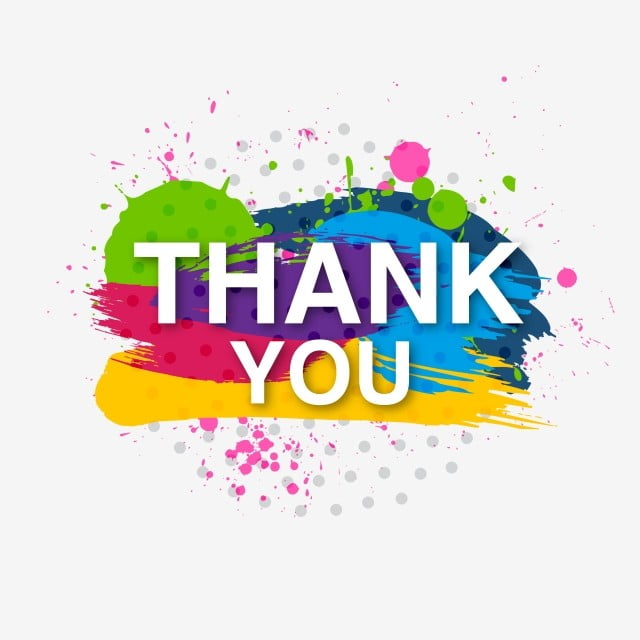